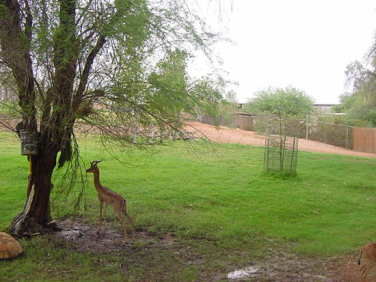 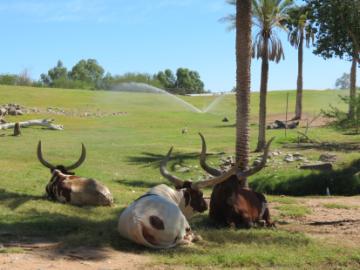 GROWING GRASS IN THE DESERT ENVIRONMENT:
IF WE CAN DO IT, SO CAN YOU!

Robin Fischer, Hilda Tresz, David Arnold
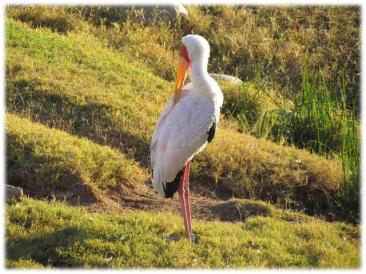 [Speaker Notes: http://www.phoenixtropicals.com/hibiscusFlower.jpg; http://threestarowl.com/wp-content/uploads/2009/11/pods.JPG;
http://www.statesymbolsusa.org/IMAGES/Arizona/TreePaloverde.jpg
http://www.natural-holistic-health.com/natural-anti-histamine-herbs/]
From Desert To Eden
Providing grass is not impossible, even in a desert environment
The  Phoenix Zoo is located in the Sonoran desert
Temperature range from 28F to 125F 
Lack of reliable water supply with 10 inches or less of annual rainfall 
Dust storms
Heat Island Effect due to urban environment
Desert Landscape In The Past
Current Native Sonoran Vegetation
Why We Started To Grow          Grow      Grow   Grass?
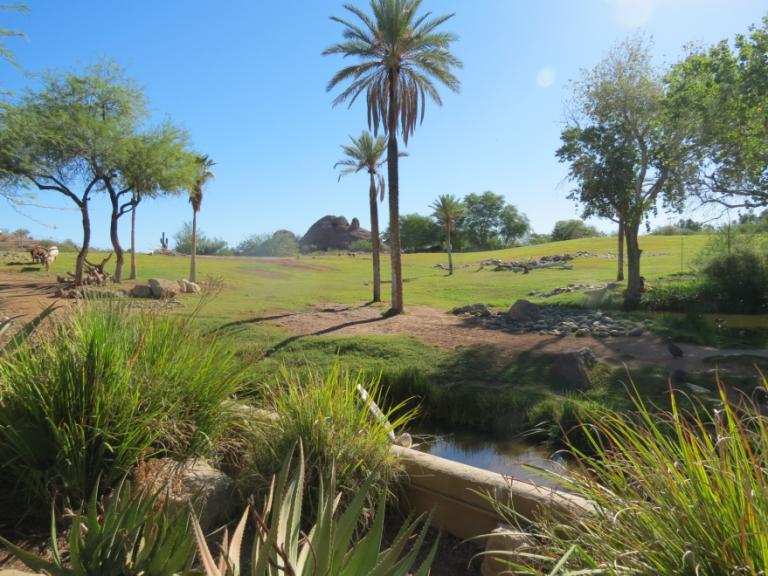 Temperature Control
Decreases exhibit temperatures by ~10-15 F (6-8 C)
Naturalistic Exhibits
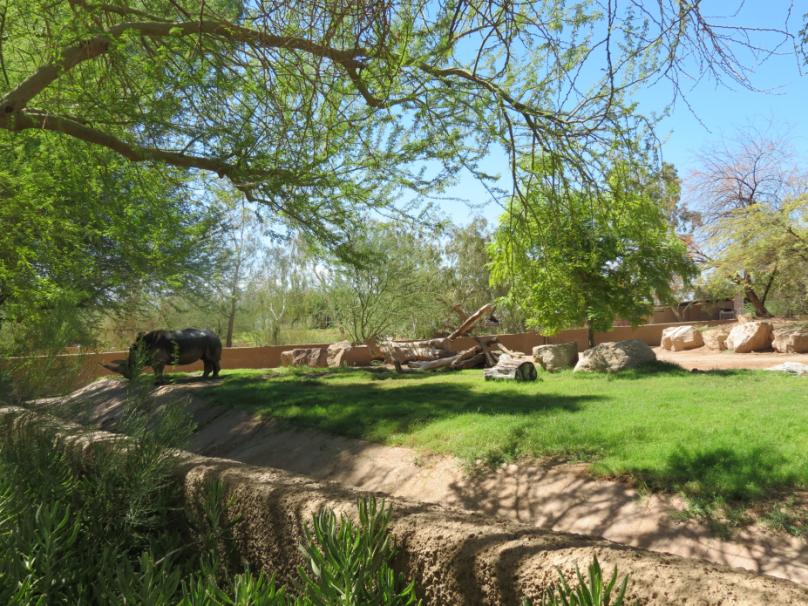 Medical aid
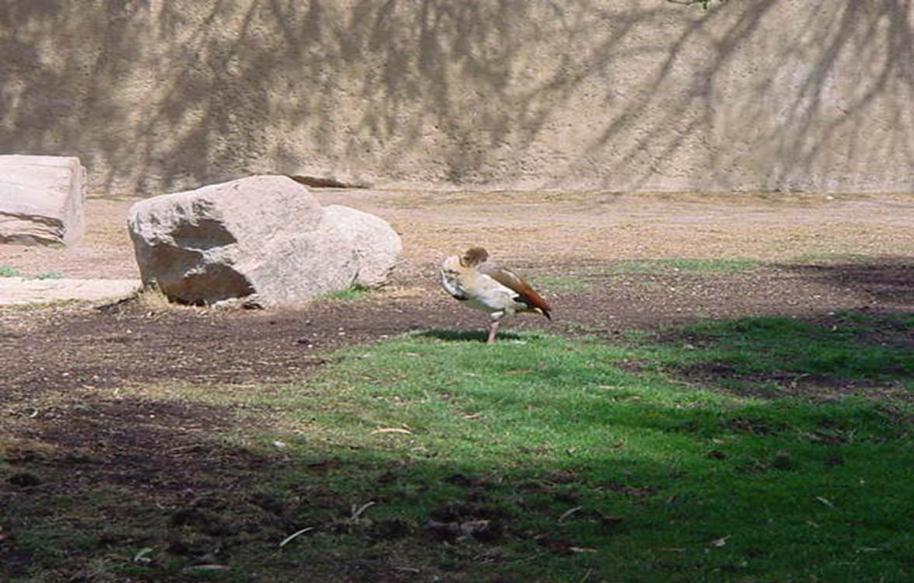 Edible Landscape
Nutritional Supplement
Grass contains vitamins (K), minerals (Iron), enzymes (digestive enzymes) and amino acids (Glutamine)
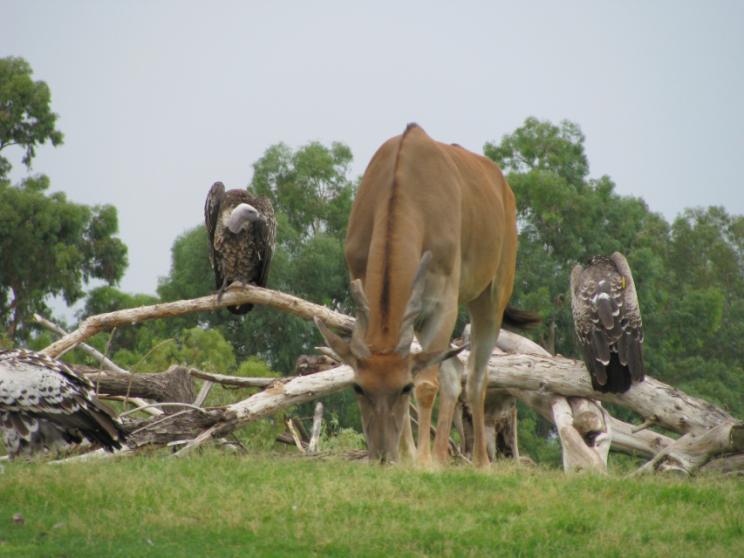 [Speaker Notes: MineralsAmino AcidsVitaminsCalcium 18mgLysine 29mgVitamin A 1750 IUPhosphorus 18mgHistidine 16mgVitamin K 280 mcgPotassium 112 mgArginine 39mgVitamin C 11mgMagnesium 3.6 mgAspartic Acid 78 mgVitamin E 1.1 mgIron 2 mgThreonine 37mgThiamine 10mcgManganese .35 mgGlutamic Acid 85 mgCholine 1 mgSelenium 3.5 mcgProline 33 mgRiboflavin 71 mcgSodium 1 mcgGlycine 41 mg Pyroxidine 45 mcgZinc 17.5 mcgAlanine 48 mg Vitamin B12 45 mcgIodine 7 mcgValine 44 mgNiacin 1 mcgCopper .02 mgIsoleucine 31 mgPantothenic Acid 263 mcgCobalt 1.75 mcgLeucine 57 mgBiotin 4 mcgSulfer 7 mgTyrosine 18 mgFolic Acid 38 mcg Phenylalanine 38 mg 75+ otherMethionine 15 mgCarbates 1.3 gmtrace minerals Cystine 8 mg Tryptophan 4 mg Amide 10 mg Purines 2 mg Senne 85 mg Other sources list these additional factors in Wheat Grass:
Cytochrome OxidaseTranshydrogenaseLipaseSuperoxideProteaseP4DIAmylaseDEAEPeroxidaseAbscisic AcidCatalse]
Hydration supplement
Most grasses contains 80%-90% of water
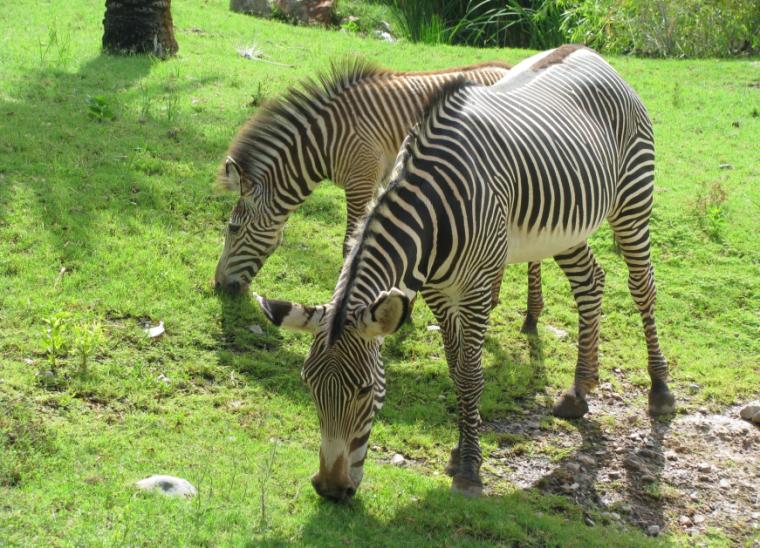 Educed Breeding?
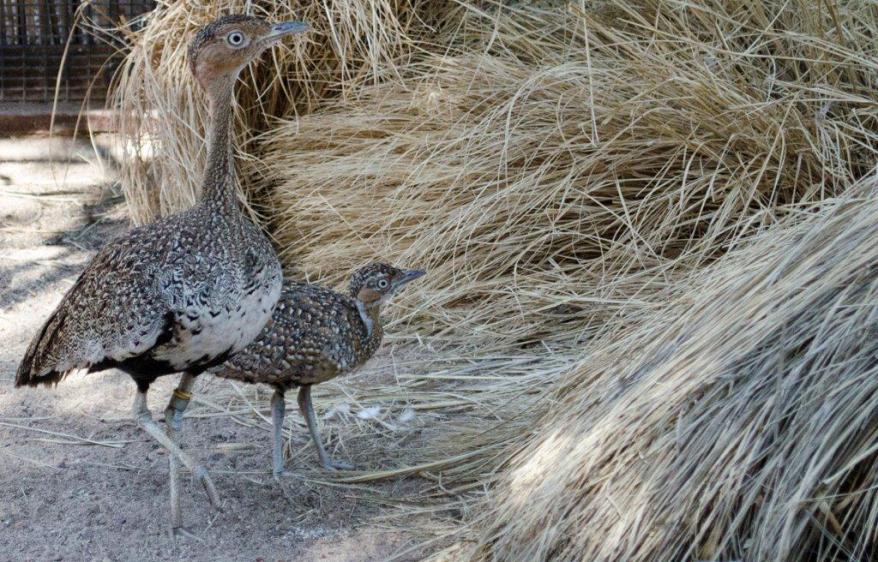 Husbandry Enhancement
Spotted necked otter cleaning their fur after coming out of pool.
Video:
[Speaker Notes: Video by: Christina Goulard]
Foraging Enrichment
Video:
Substrate enrichment
Structural Enrichment
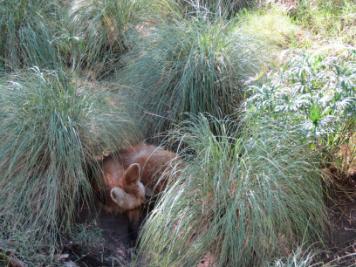 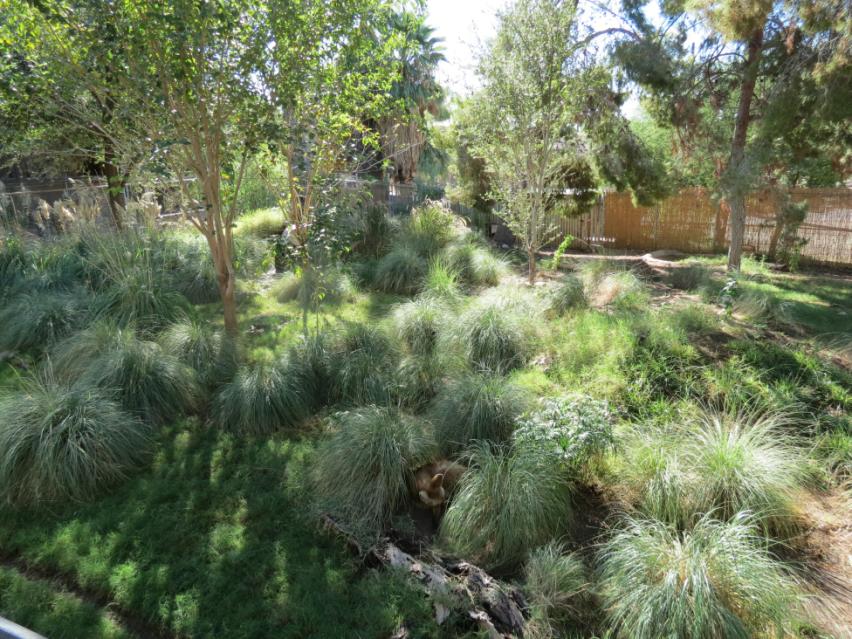 Sensory enrichment
Manipulative enrichment
How To Grow Grass?
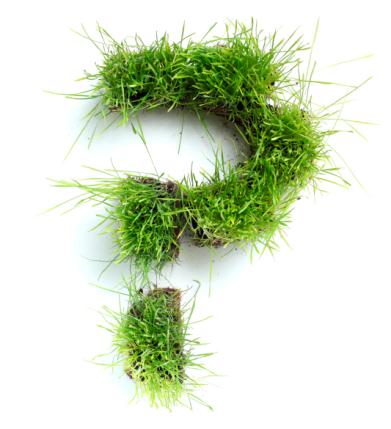 Soil composition
Irrigation 
Right grass for the right area
Maintenance 
Seasonal changes
Over seeding 
Dormancy
[Speaker Notes: Photo credit: http://slinkyshakes.files.wordpress.com/2013/06/questionmark-grass.jpg]
Soil Composition
Creating compost with organic matter 
Compost is decomposed, recycled  organic matter used as fertilizer
Things that are made from plants break down and make good soil (Kassim 2012)
Cardboard                                        
Paper (newsprint)                            
Straw/Hay                                          
Spoiled produce                             
Herbivore Manure                           
Old Clothes, towels, burlap and fibers   
Coffee with filters  
Etc.
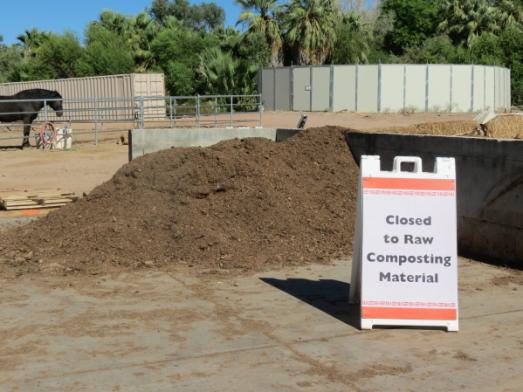 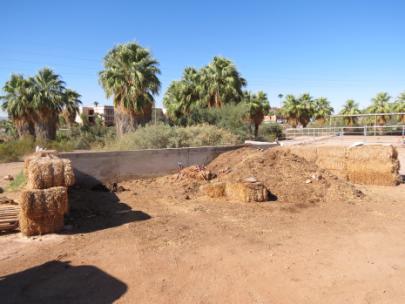 Creating good soil (Kassim 2012)
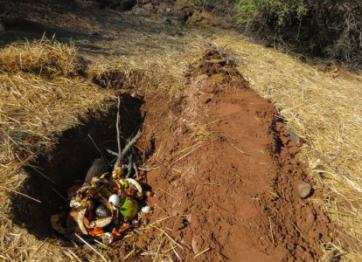 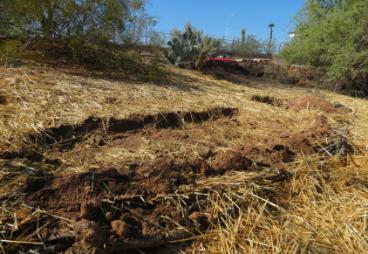 Trench along hill side
Layer materials
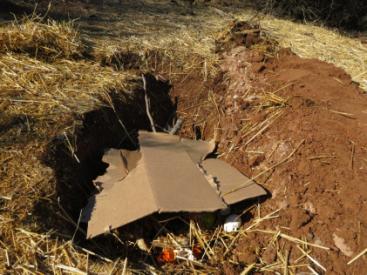 Cover and allow to compost for 3 months
Allow air flow
Planting and recognizing poor soil
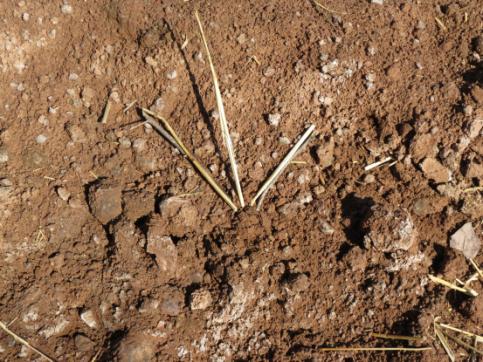 When salty soil is found , it is very important to immediately adding compost and cover with mulch to amend soil
Where the shovel points,  new plants (trees, bushes, etc.) can be plated immediately 

Roots will grow slowly, will reach compost around time when it is ripe
Irrigation
Irrigation systems are crucial for growing grass. Sprays are preferred for over coverage and germination
Spray rotors or pop up systems depending on size of area
$1.30 to $8 per square foot






Pop up (16 feet radius)            Rotor (96 feet radius) 
Turned on electronically by two wire systems







640 series rotor
Turned on by water pressure only (simpler, medium cost)
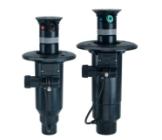 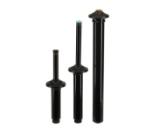 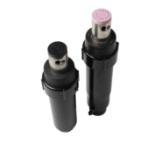 [Speaker Notes: Photo credit: http://www.toro.com/en-us/golf/irrigation/rotors/Pages/Model.aspx?pid=640-Series]
Irrigation And Water Conservation
Water can be saved by emptying unnecessary large pools 
Al Ain Zoo, UAE
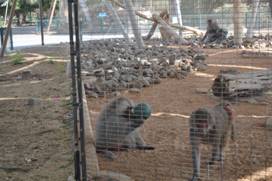 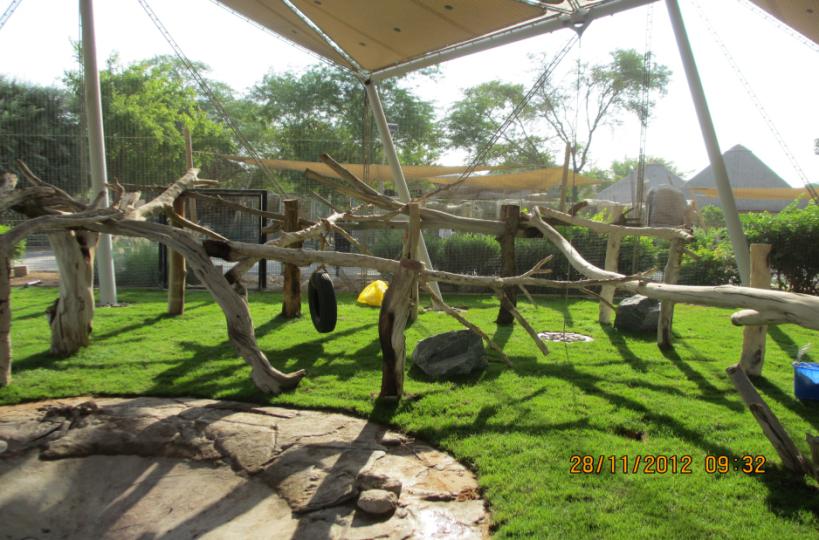 Right Grass For The Right Season
Cold season grass








                Fescue                                                      Rye
Warm season grass                                                 All year around



                                                              



                Bermuda                                                     Bamboo grass
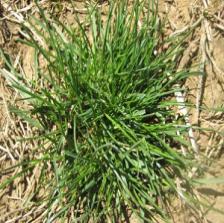 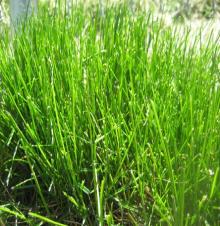 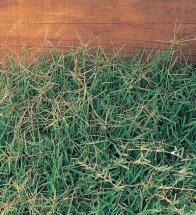 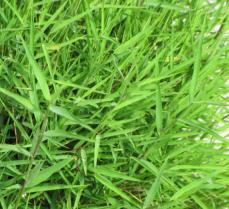 [Speaker Notes: Photo credit: http://plantscience.psu.edu/research/centers/turf/extension/plant-id/grasses
Photo credit: http://img4.sunset.com/i/2009/05/bermuda-grass-x.jpg?500:500
Photo credit: http://livingcolorgardencenter.net/gallery2/v/plants/grasses/Pohgy+Grass_+Dwarf+Bamboo+Grass.jpg.html]
Bamboo Is A Type Of Grass
Fast-growing perennial evergreen grass 
Family: Poaceae (also called Gramineae or true grasses)   Subfamily: Bambusoidea
Reaches  full height in a 3-4-months as opposed the decades that it takes for trees.
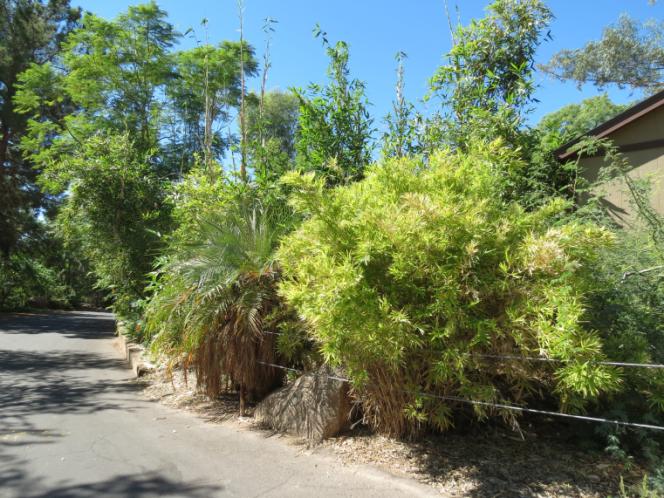 Maintenance
Regular mowing 

Fertilizing- In spring and summer
when grass grows faster
With high nitrogen fertilizer
1lb (~1/2 kg) per 1000 square feet
 
Inspecting irrigation system weekly









Exhibit with grazing animals require less maintenance.
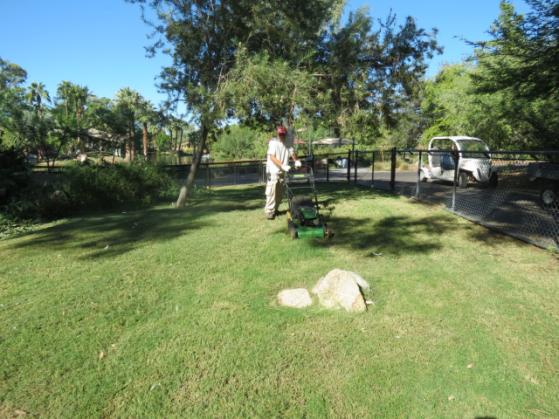 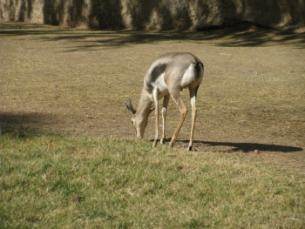 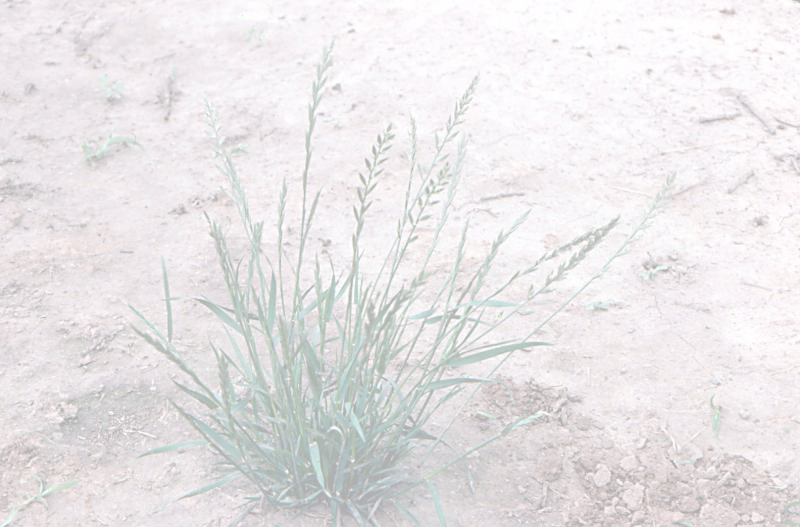 Seasonal Changes
In general grass should be mowed at 1inch heights weekly depending on the season

Cool season- 1 ½  to 2 inch
Warm season example- ¾ to 1 inch 

Rye/Fescue grass is to be watered more frequently and for shorter duration than Bermuda
[Speaker Notes: Picture credit: http://pnwhandbooks.org/weed/weeds-featured-section-0]
Dormancy
Warm season grasses such as Bermuda browns naturally when temperature is below 50 F. It’s alive, just dormant.
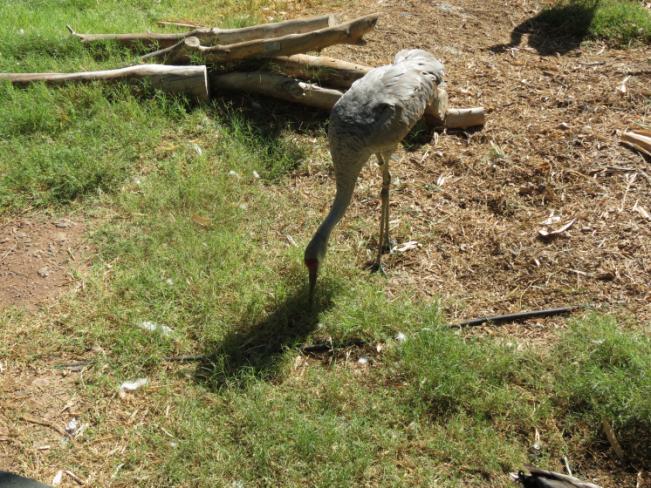 Over Seeding
Over seeding is planting cool season grass (Ryegrass and Fescue ) while your summer grass (Bermuda grass) is dormant.

Scalp Bermuda to less1 inch level and  scratch up the soil for seed to have contact with soil 
 Broadcast seed 
Covered by thin layer of organic mulch to help retain moisture
Keep it moist! Water initially for 2 weeks several times per day
After grass established, decrease to 2-3 per week
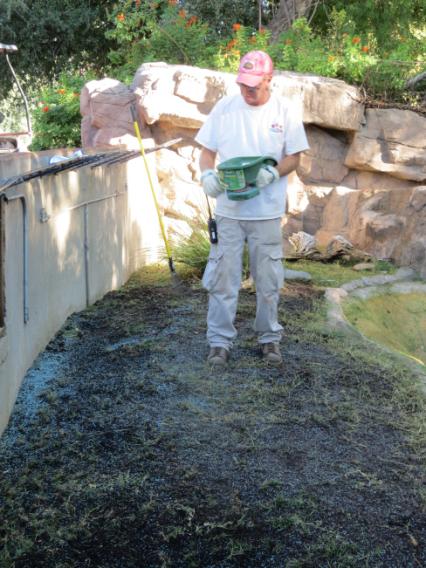 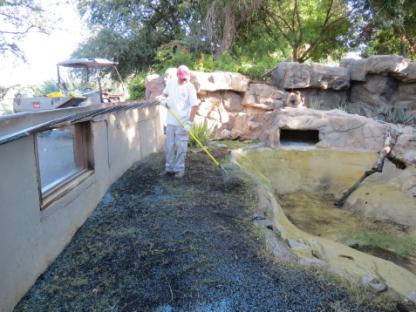 Reduction In Keeper Labor Cleaning continues, but smaller manure piles break down in the grass, reducing raking, shoveling
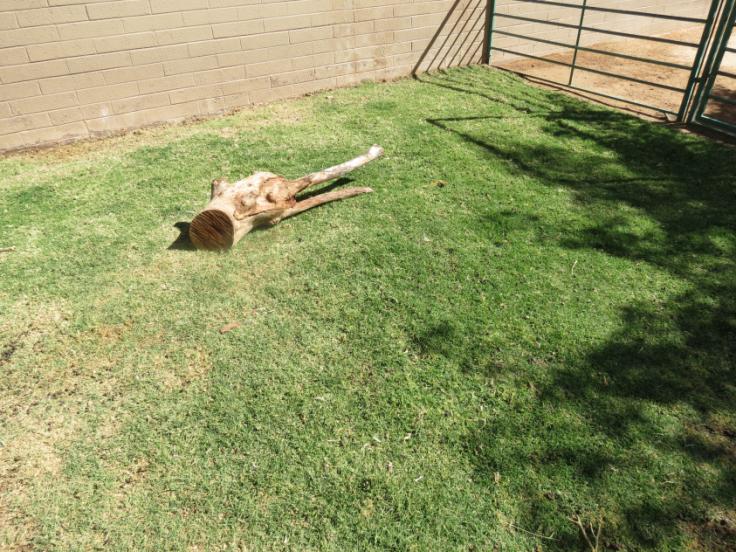 Questions?
Acknowledgment
Special thanks for Horticulture Staff for their hard work all year around trying to grow grass under desert climate!

All pictures are credited to the Phoenix Zoo unless it is stated otherwise.
References
Mattingly-Arthur, M. How to Care for Bamboo Grass , http://www.ehow.com/how_7519489_care-bamboo-grass.html

Kassim, H. How to make soil with no money down , Lasagna (Sheet Mulching) gardening is easy and free, Phoenix Zoo

Colorado State University http://www.ext.colostate.edu/menu_garden.html

http://plantscience.psu.edu/research/centers/turf/extension/plant-id/grasses

http://www.toro.com/en-us/pages/products.aspx

Dubois, S. Enzymes in wheatgrass  http://healthyeating.sfgate.com/enzymes-wheatgrass-1037.html